目標設定Goal Setting
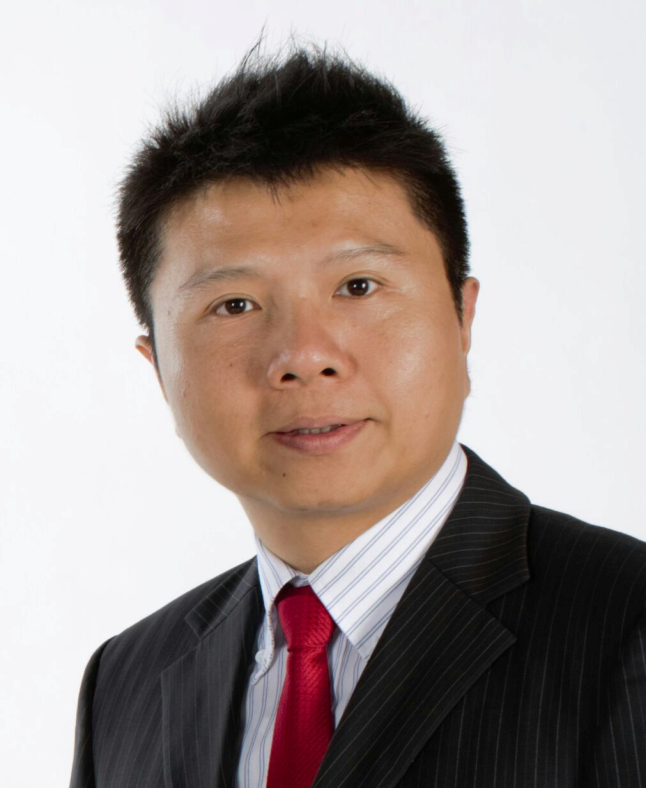 Calvin Chiang
顧問經理級Supervising Coordinator
四個佣金週期共賺取HK$57,500*
HK$57,500 in 4 Commission weeks
*本簡報中提到的收入等級純屬舉例說明，無意代表美安香港超連鎖™店主的一般收入，也無意表示任何超連鎖™店主皆可賺取同等收入。美安香港超連鎖™店主的成功與否，取決於其在發展事業時的努力、才能與投入程度。The income levels mentioned in the following presentation are for illustration purposes only. They are not intended to represent the income of a typical Market Hong Kong UnFranchise ™Owner, nor are they intended to represent that any given Independent UnFranchise ™ Owner will earn income in that amount. The success of any Market Hong Kong Independent UnFranchise ™ Owner will depend upon the amount of hard work, talent, and dedication which he or she devotes to building his or her Market Hong Kong Business.
Calvin Chiang
擁有18年資訊科技產業經驗
曾經服務財富500強跨國企業多年，專門負責業務分析及提供咨詢服務
2000年已經參與實施亞太區網上交易及財務供應鏈平台
在美安特別專注於教導有興趣以網路中心發展事業的超連鎖™店主
UBP 協調員
網路中心授證訓練員
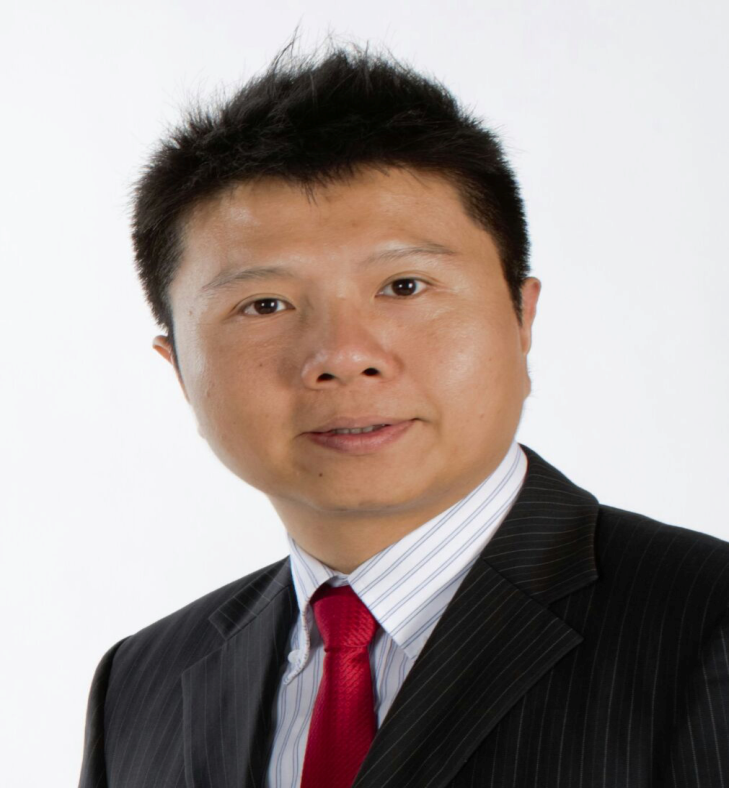 With 18-year experience in the IT Industry
Has served for a Fortune 500 multinational company, responsible for business analysis and advisory services
Has been involved in the Asia-Pacific implementation of online trading and financial supply chain platform since 2000
Teaching UnFranchise™ Owners who interested in WebCenter
UBP Coordinator
WebCenter Certified Trainer
目標的重要
The Importance of Goal Setting
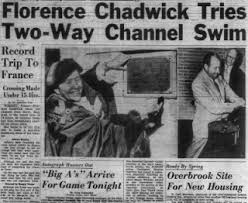 2 - 3年目標是否超過能力？
Is the 2-3 year plan over your capability?
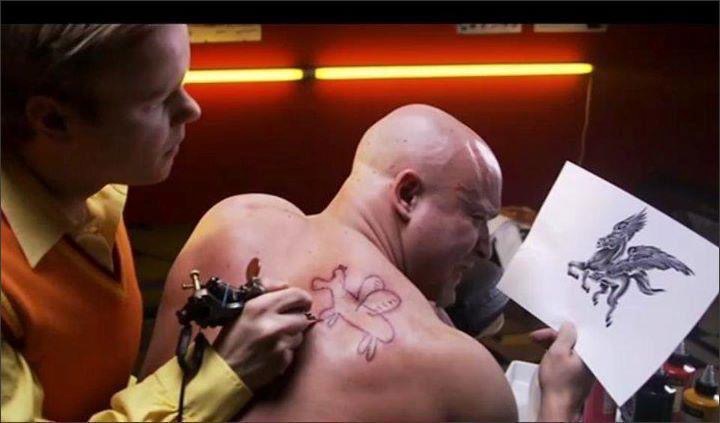 賺取收入的三種方式：3 ways to earn income:
現金回贈 Cashback  從你與顧客的網上交易賺取現金回贈
    Earn Cashback from your online transactions with customers 
2) 銷售產品 Sell the products     賺取30%甚至高達1000%零售利潤
    Earn 30% or even up to 1000% retail profit

發揮時間槓桿作用 Leverage the time複製努力 Duplication 發展並管理2個銷售與經銷組織
    Develop and manage two Business Development Centers    每個中心每週賺取港幣2,300至27,600元的收入*
    Each center earn weekly income of HK$ 2,300 to 27,600*
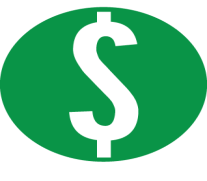 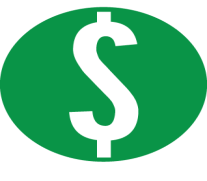 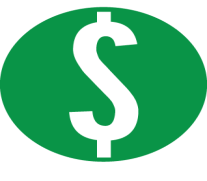 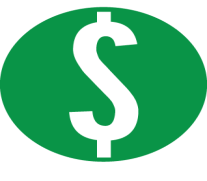 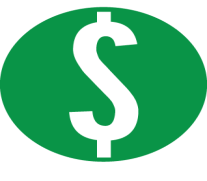 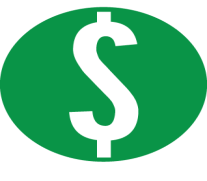 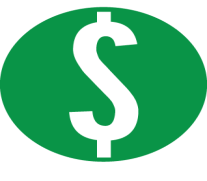 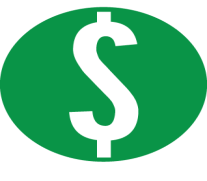 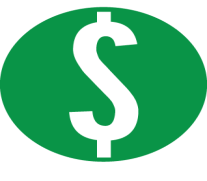 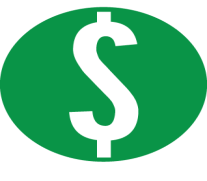 2-3目標的骨幹
The core of 2-3 year plan
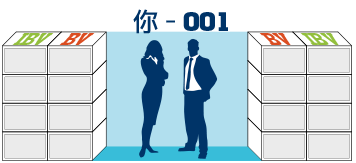 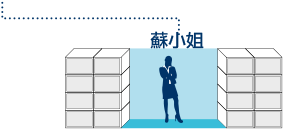 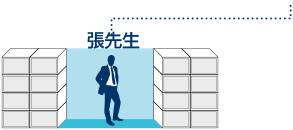 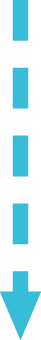 2 - 3年證實可行
The proven plan: 2-3 Year Plan
255 X  100 BV/月month＝25500 BV 每邊每月/per BDC & month
》5000BV每邊每週per BDC & week
HK$11500 - HK$6100 每週per week
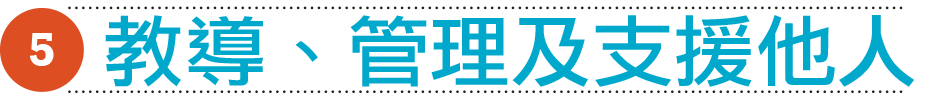 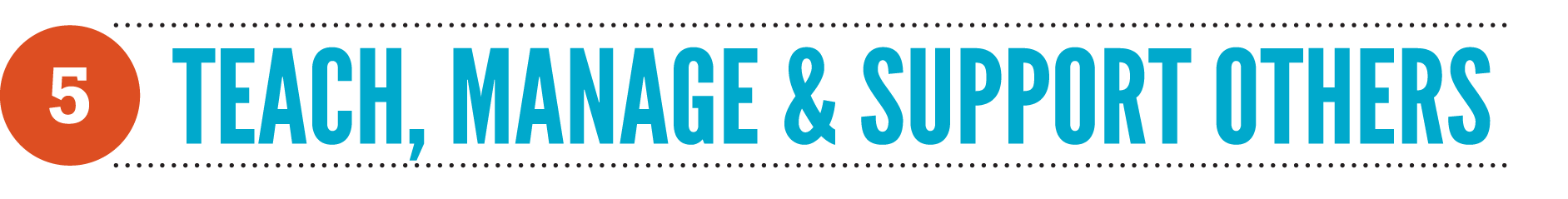 People lead to people
現有夥伴帶來新夥伴
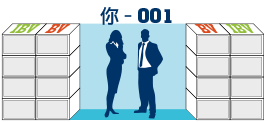 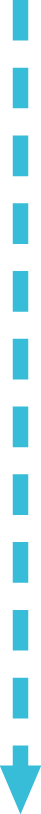 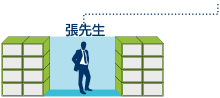 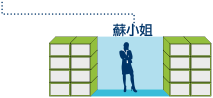 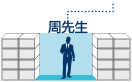 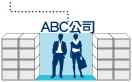 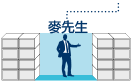 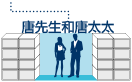 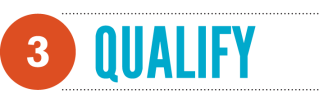 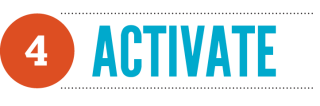 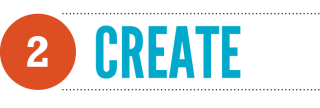 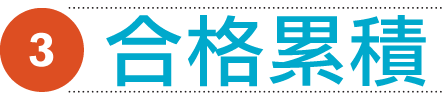 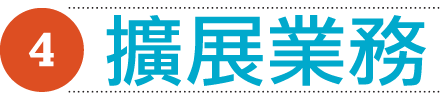 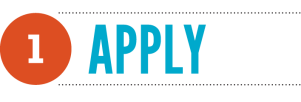 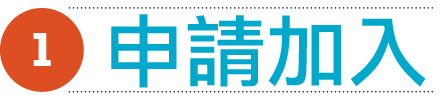 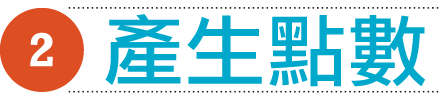 *綠色表示個人推薦的超連鎖™店主*Green indicates personally sponsored UnFranchise™ Owner
結論：
在  ?  個月內Get 2
Conclusion:
Get 2 within ? months